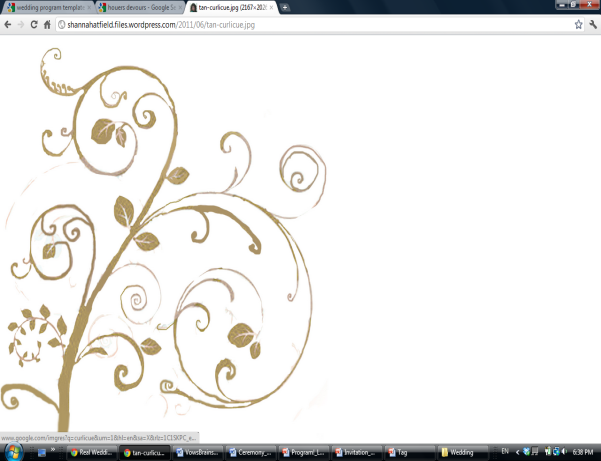 To our 
parents:
Your love, support, and guidance 
are such an essential part of who we are. Thank you for being our first teachers 
of the joy created when you s
hare your life with 
your 
best friend.
Our fabulous wedding party
Eat, 
drink and 
be married!
Hors d'oeuvres, drinks, dinner, dessert, photos, dinner, merriment to follow at the Copper Tree Restaurant 
The celebration begins
at half-past five
The Girls
Officiant
Laura Harnden

Our inspiring mothers
Kathy Steinhilber & Carol Crossett
Our loving grandmother
Helen Crossett
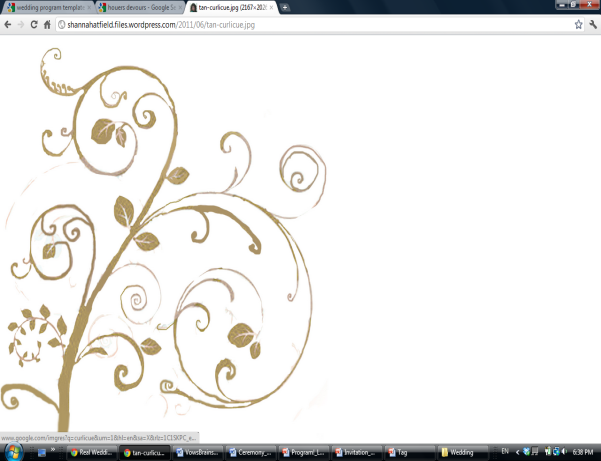 Amber’s fun and there-for-her-no-matter-what bridesmaids
Amy Harnden
Rachel Harnden
Ceremony
Jeanmarie LaRuffa
Beth Devlin
Kristy Bell
Amy Huang
The Boys
Stephanie Doherty
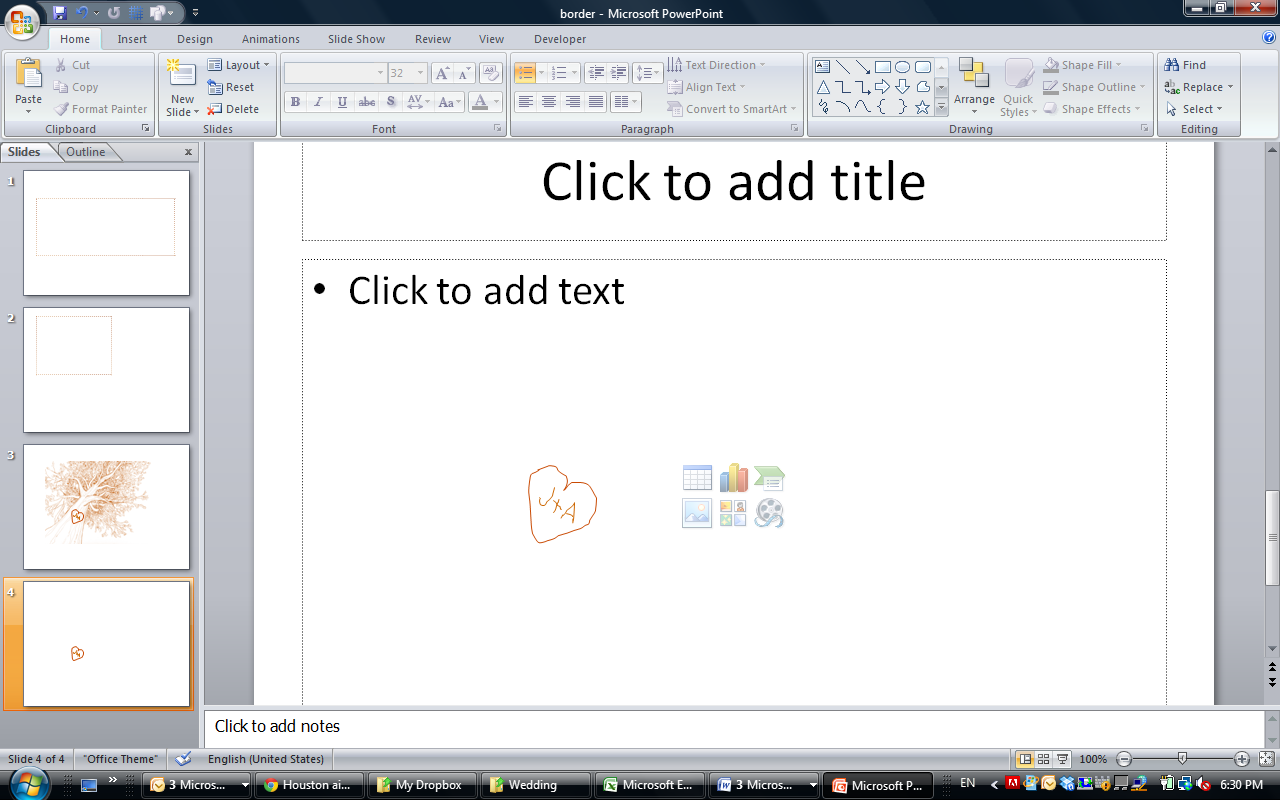 Entrance of our grandparents

Entrance of the  groom’s parents

Wedding party processional

Here comes the bride!

Welcome and Statement of Purpose

Parent’s Blessing 

Family & Friend Blessing
With gusto, “We do!”
Amber’s amazing Maid of Honor 
Heather Crowley
Nick Barr                             Ryan Barr
Our supportive fathers
Bob Steinhilber & Kevin Crossett

Our wise and caring grandfather
Charles Harnden, Sr. (aka Pop)

Jay’s hop-loving and rowdy groomsmen
Matt Clark          Jeff Simonds         Ryan Doherty

Our Star Wars, airplane & Pteranodon-loving ring bearers
Our twirly flower girl
Alexis Barr
Jay’s brother and  Best Man
John Crossett
Uke-man
Nick Tubbs
Mason Crowley-Johnson           Ben Crossett
The Art of Marriage
Read by Katie Crossett

Love
Read by Joe Harnden

Exchange of Written Vows

Intention

Hand Blessing

Exchange of Rings

Pronouncement of Marriage

Recessional
Our fabulous wedding party
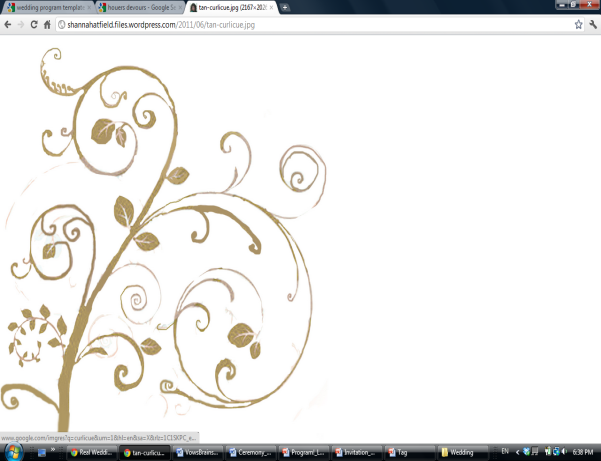 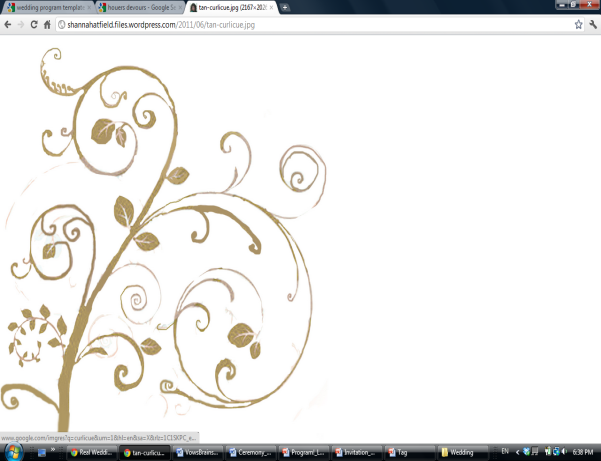 To our 
Family &Friends
You have helped shape our 
relationship over the past (almost) 7 years, and we thanks you so much for sharing our wedding day with us. We hope you have a great time, and we can’t wait to 
celebrate with you tonight 
and for many years 
to come!
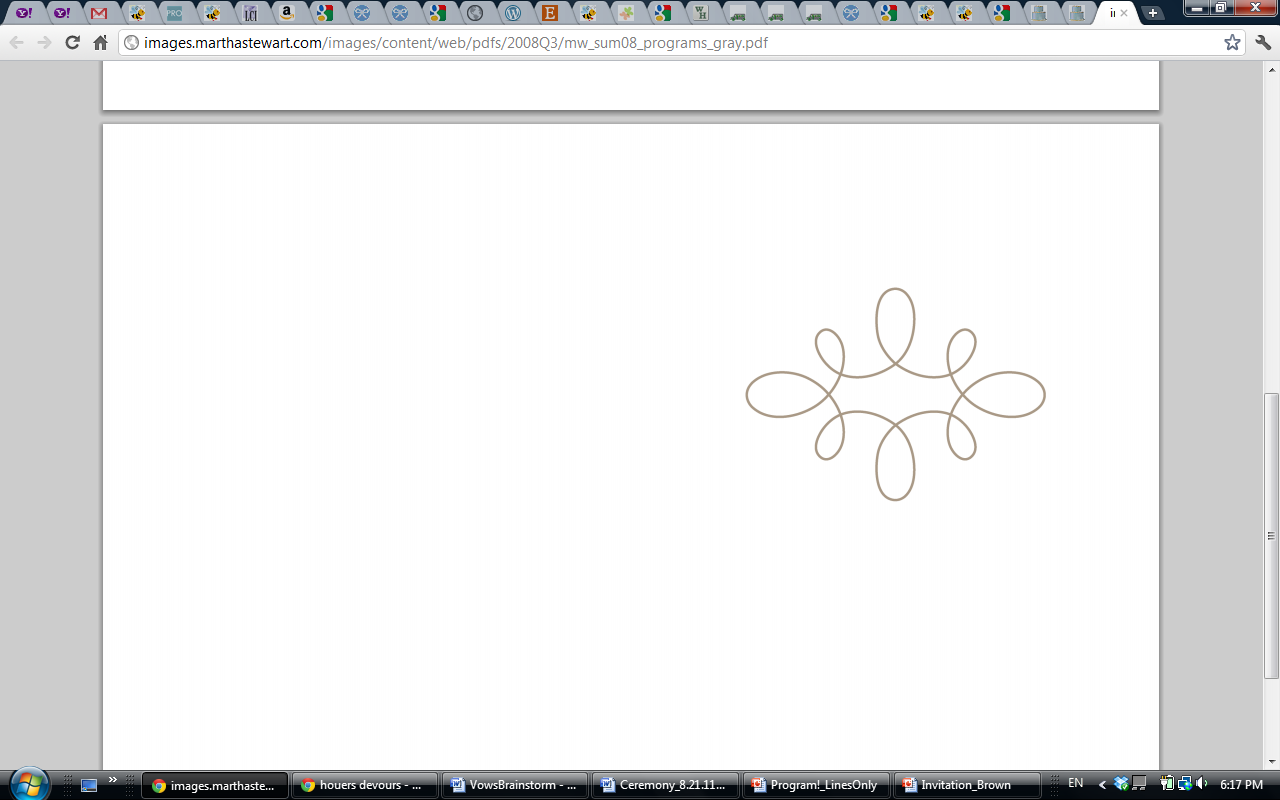 10 8 11
Amber &Jason’s 
wedding celebration!
Atop Hunter Mountain
Hunter, New York
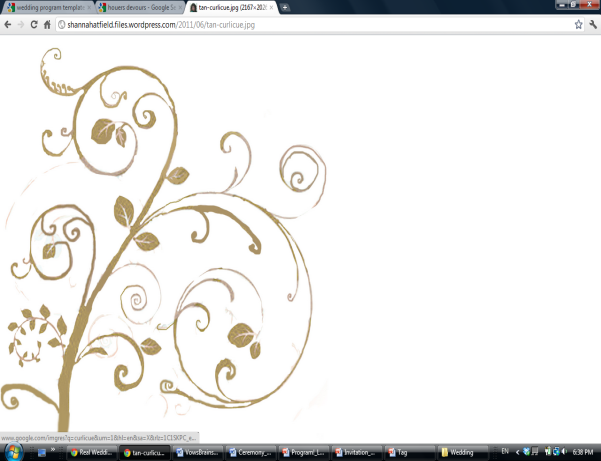 Ceremony
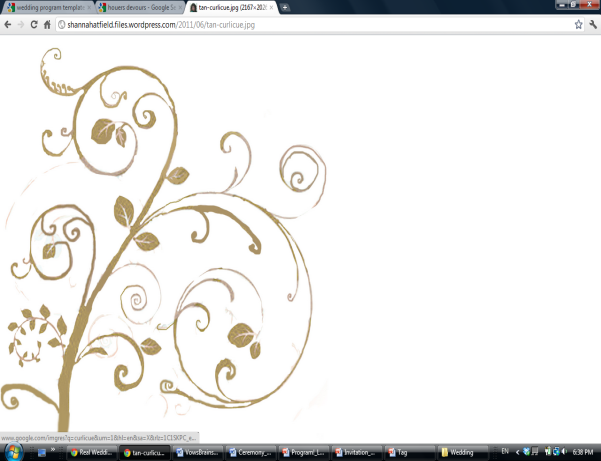 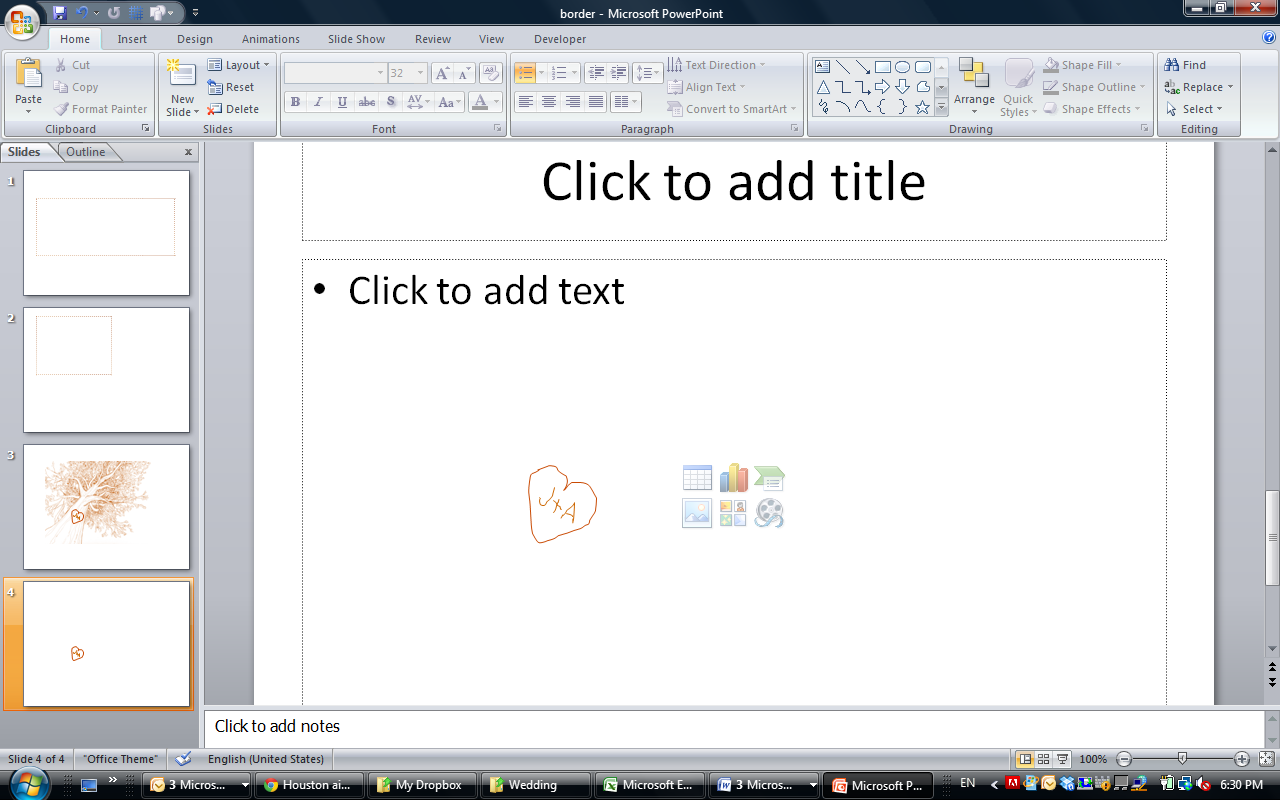 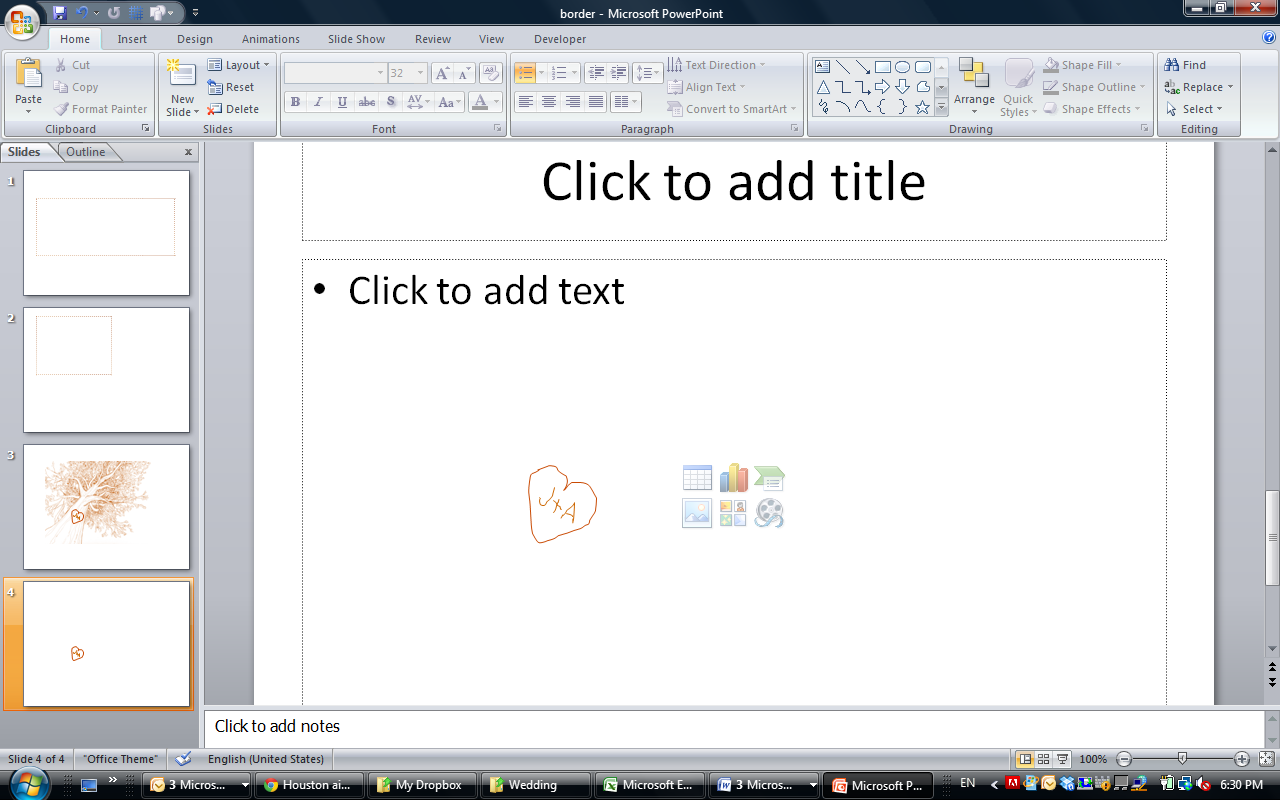 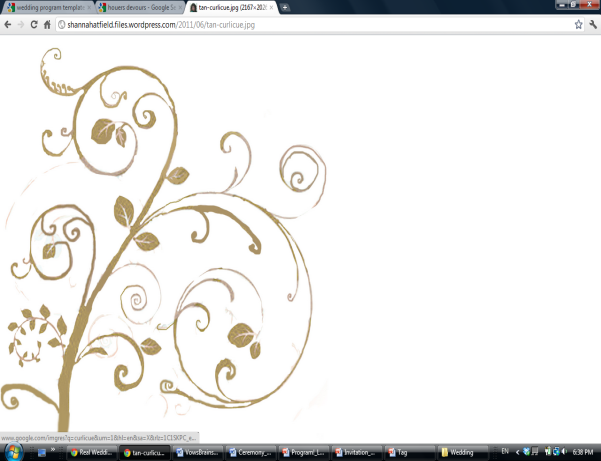 To our 
parents:
Your love, support, and guidance 
are such an essential part of who we are. Thank you for being our first teachers 
of the joy created when you s
hare your life with 
your 
best friend.
Our fabulous wedding party
Eat, 
drink and 
be married!
Hors d'oeuvres, drinks, dinner, dessert, photos, dinner, merriment to follow at the Copper Tree Restaurant 
The celebration begins
at half-past five
The Girls
Officiant
Laura Harnden

Our inspiring mothers
Kathy Steinhilber & Carol Crossett
Our loving grandmother
Helen Crossett
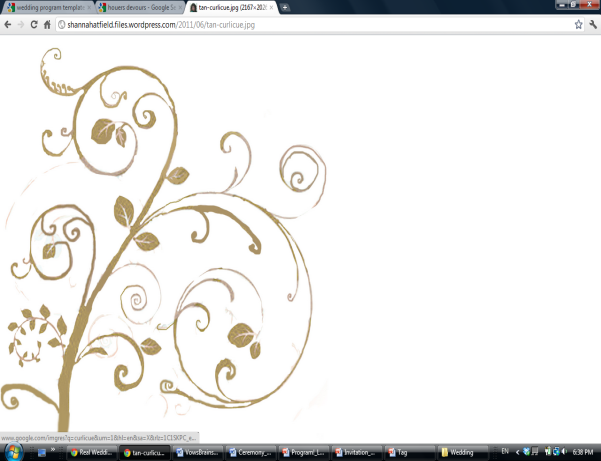 Amber’s fun and there-for-her-no-matter-what bridesmaids
Amy Harnden
Rachel Harnden
Ceremony
Jeanmarie LaRuffa
Beth Devlin
Kristy Bell
Amy Huang
The Boys
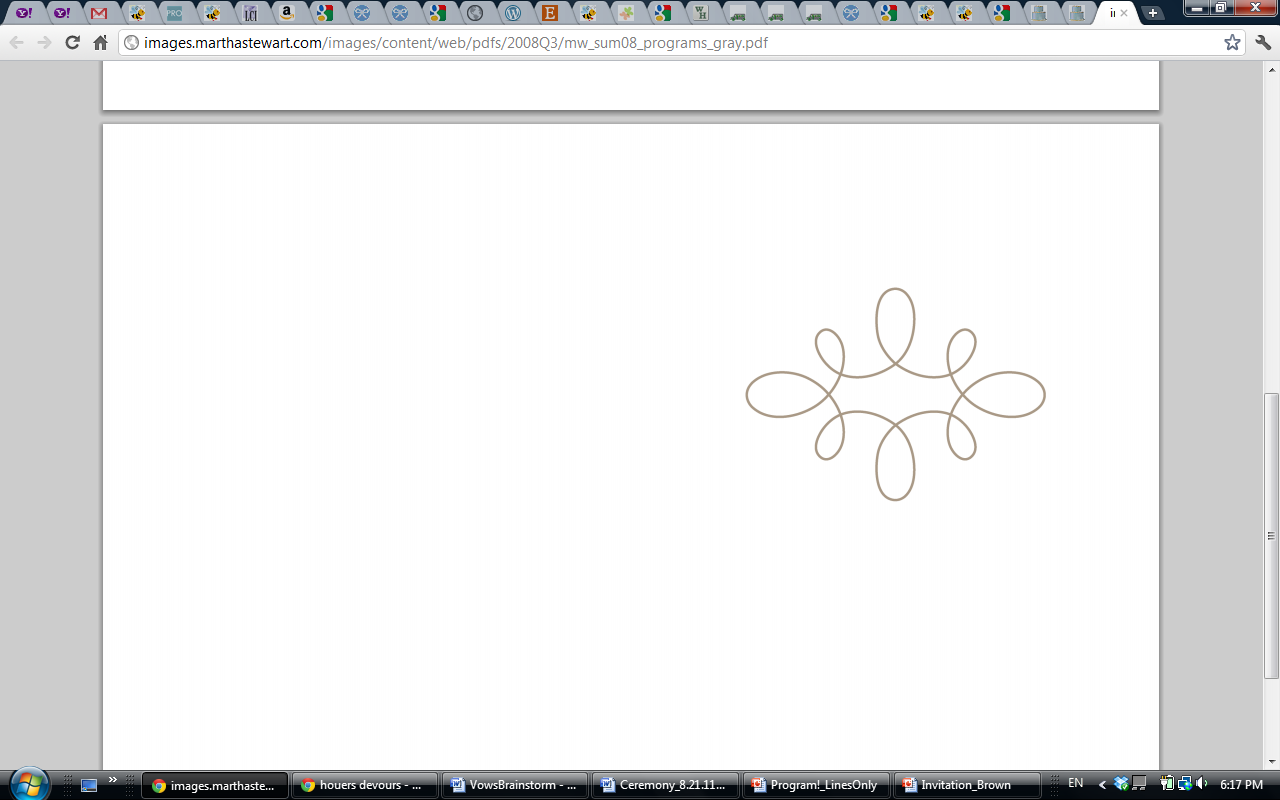 Stephanie Doherty
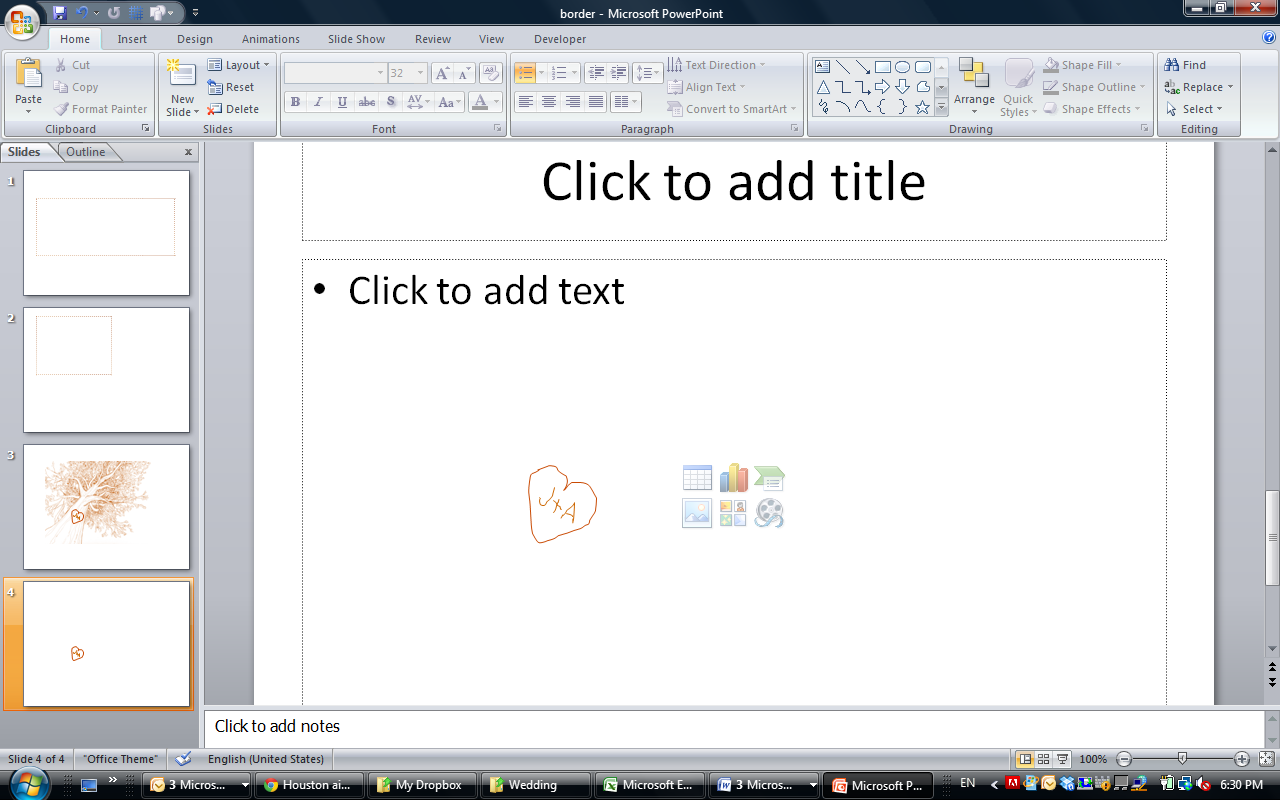 1
Entrance of our grandparents

Entrance of the  groom’s parents

Wedding party processional

Here comes the bride!

Welcome and Statement of Purpose

Parent’s Blessing 

Family & Friend Blessing
With gusto,“We do!”
Amber’s amazing Maid of Honor 
Heather Crowley
Nick Barr                             Ryan Barr
Our supportive fathers
Bob Steinhilber & Kevin Crossett

Our wise and caring grandfather
Charles Harnden, Sr. (aka Pop)

Jay’s hop-loving and rowdy groomsmen
Matt Clark          Jeff Simonds         Ryan Doherty

Our Star Wars, airplane & Pteranodon-loving ring bearers
Our twirly flower girl
Alexis Barr
Jay’s brother and  Best Man
John Crossett
Uke-man
Nick Tubbs
Mason Crowley-Johnson           Ben Crossett
The Art of Marriage
Read by Katie Crossett

Love
Read by Joe Harnden

Exchange of Written Vows

Intention

Hand Blessing

Exchange of Rings

Pronouncement of Marriage

Recessional
Our fabulous wedding party
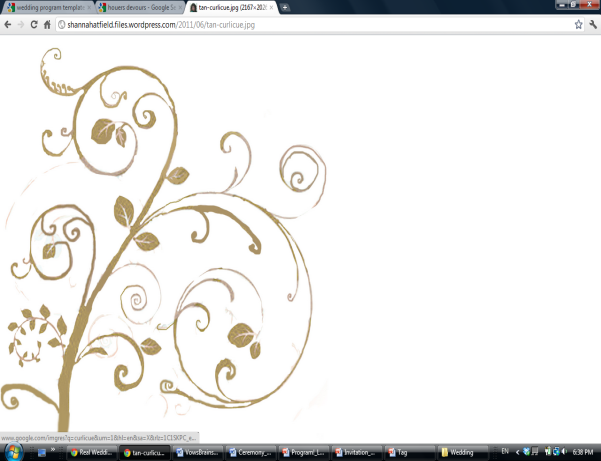 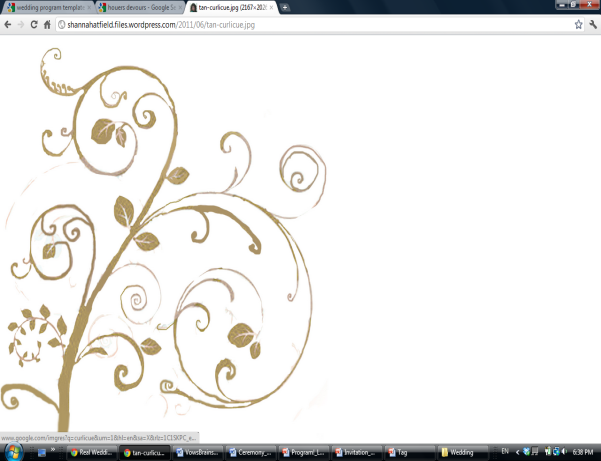 To our 
Family &Friends
You have helped shape our 
relationship over the past (almost) 7 years, and we thanks you so much for sharing our wedding day with us. We hope you have a great time, and we can’t wait to 
celebrate with you tonight 
and for many years 
to come!
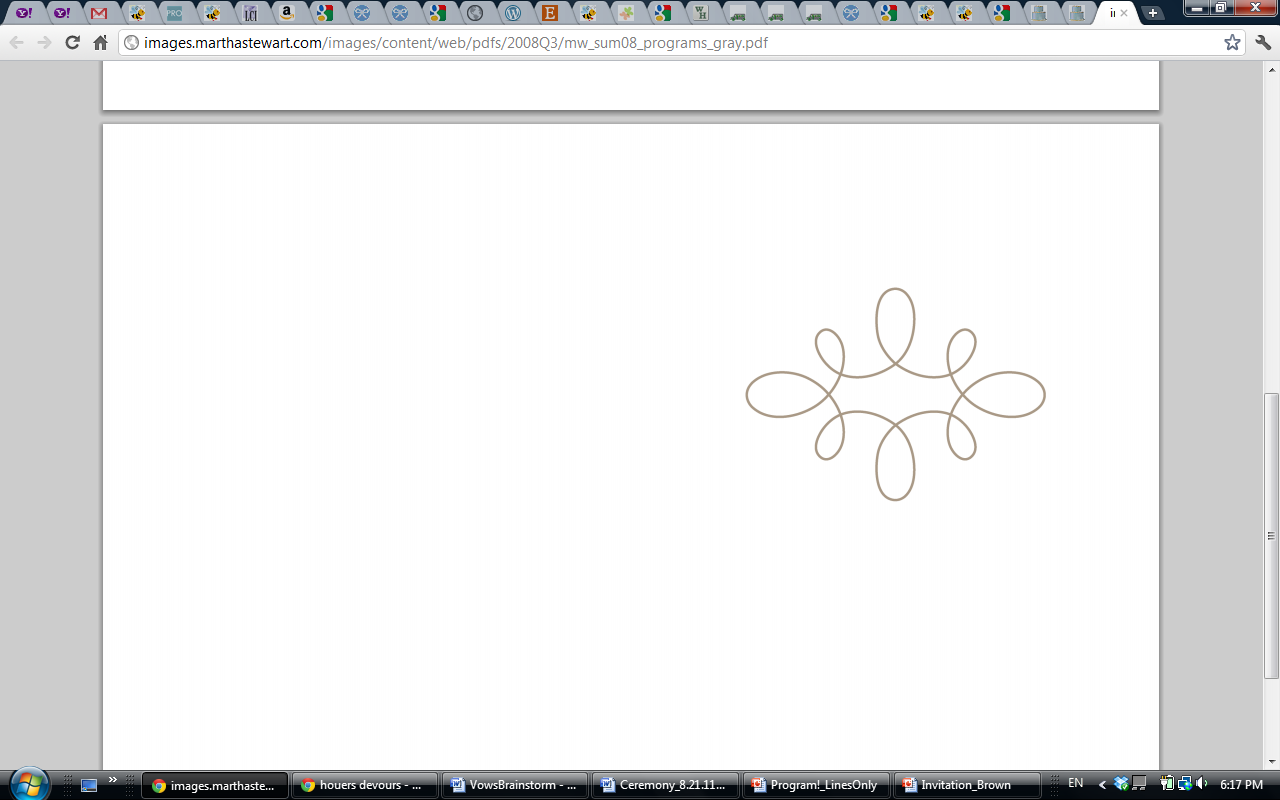 10 8 11
Amber &Jason’s 
wedding celebration!

Atop Hunter Mountain
Hunter, New York
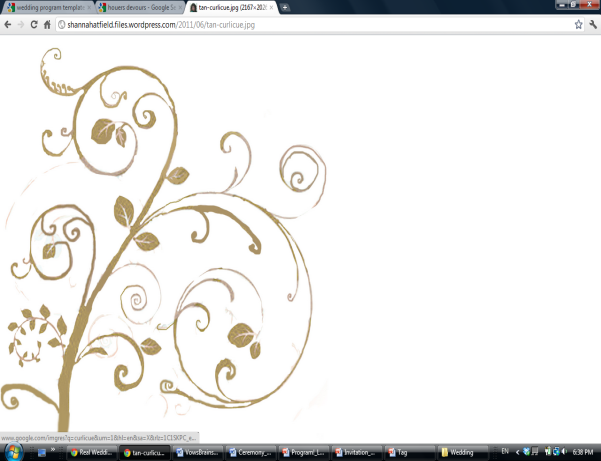 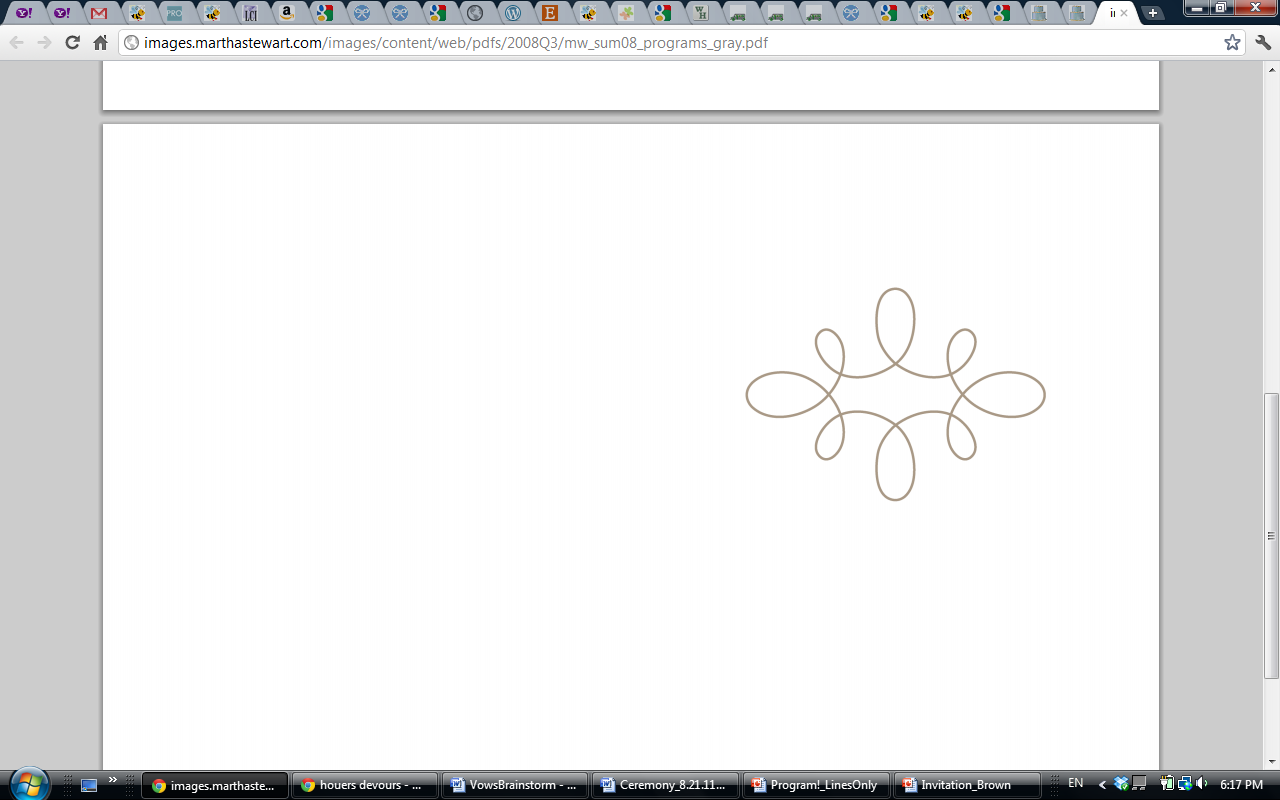 Ceremony
2
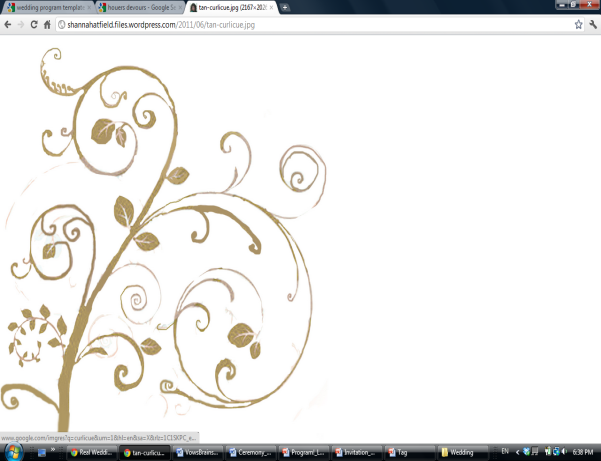 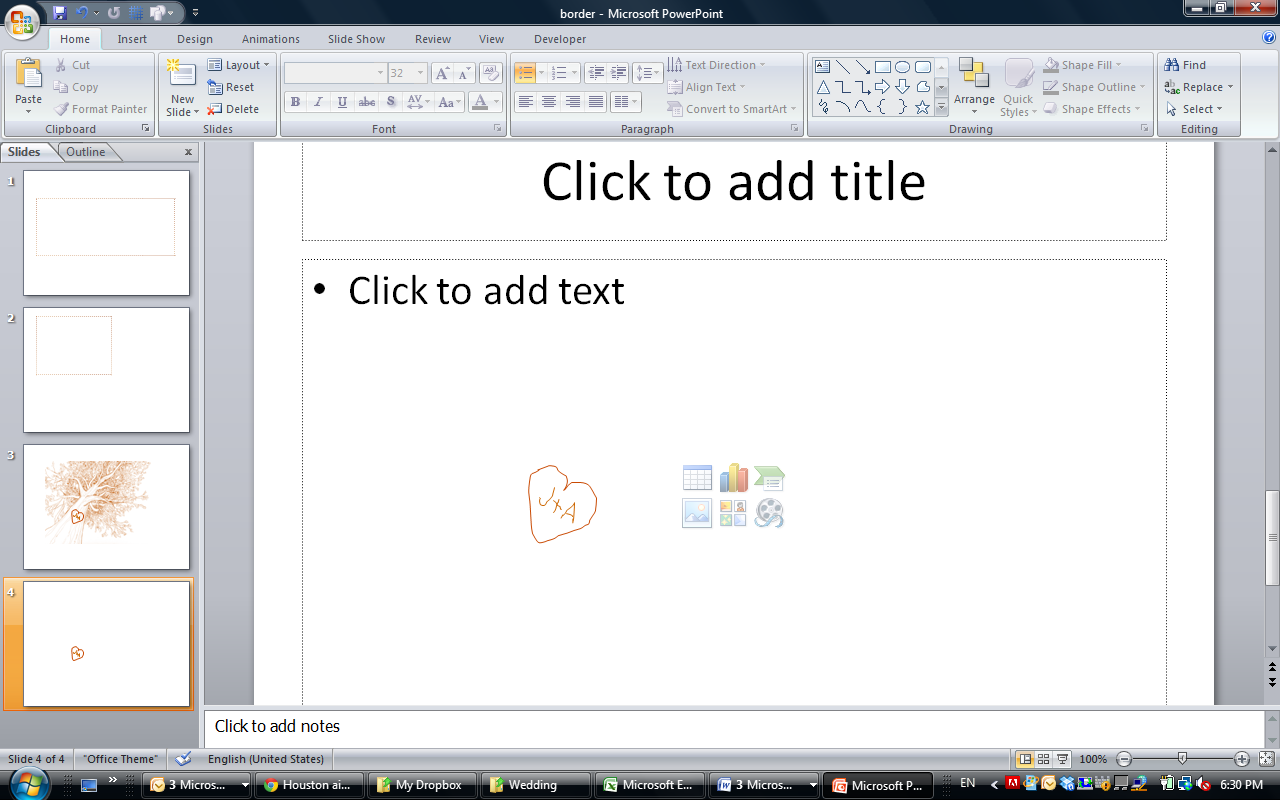 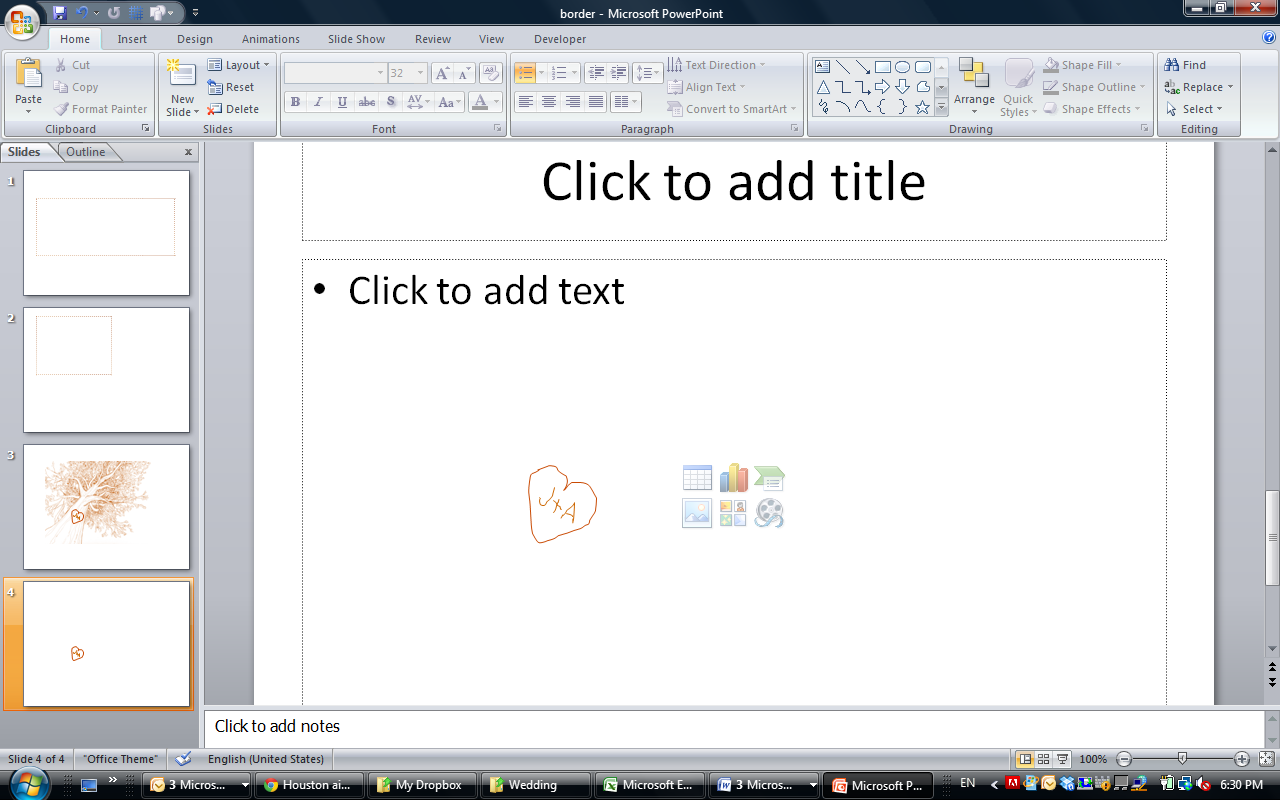